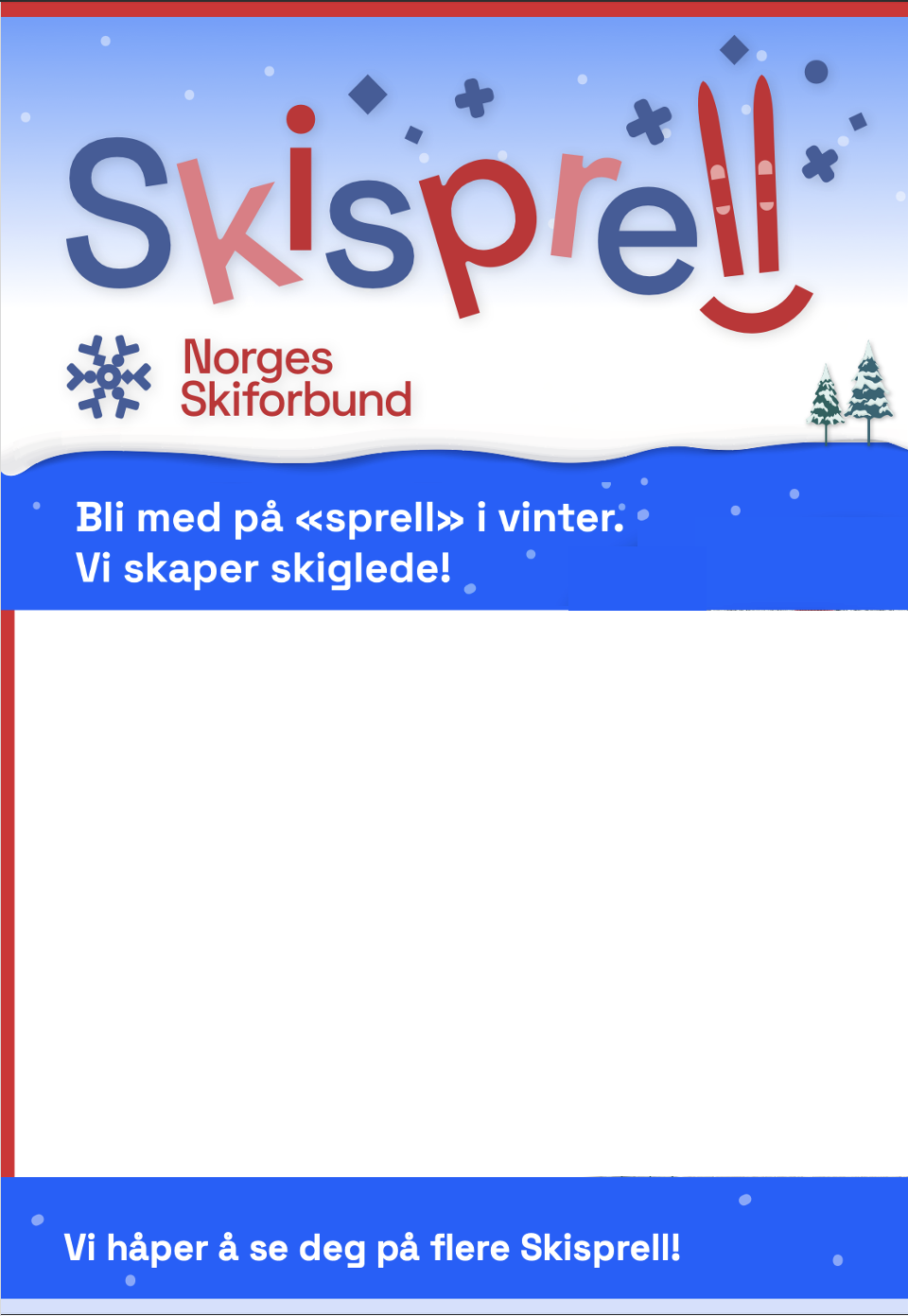 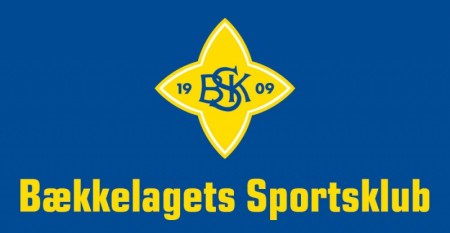 LOGO HER
Lørdag 10.februar
Kl. 11-13
Skilek på Hakadal langrennsstadion !
En sosial og artig lørdag på ski
Oslo skikrets og Bækkelagets skiklubb telemark inviterer til Skilek.
Skilekøvelser inspirert av telemarkelementer
Gratis vafler, varm saft og kaffe! 
Fyr i bålpanna og god stemning ved gapahuken
Kan ta med eget skiutstyr
Har skiutstyr til utlån så møt opp 
 Kan også se en telemarkkonkurranse som går rett bortenfor skileken
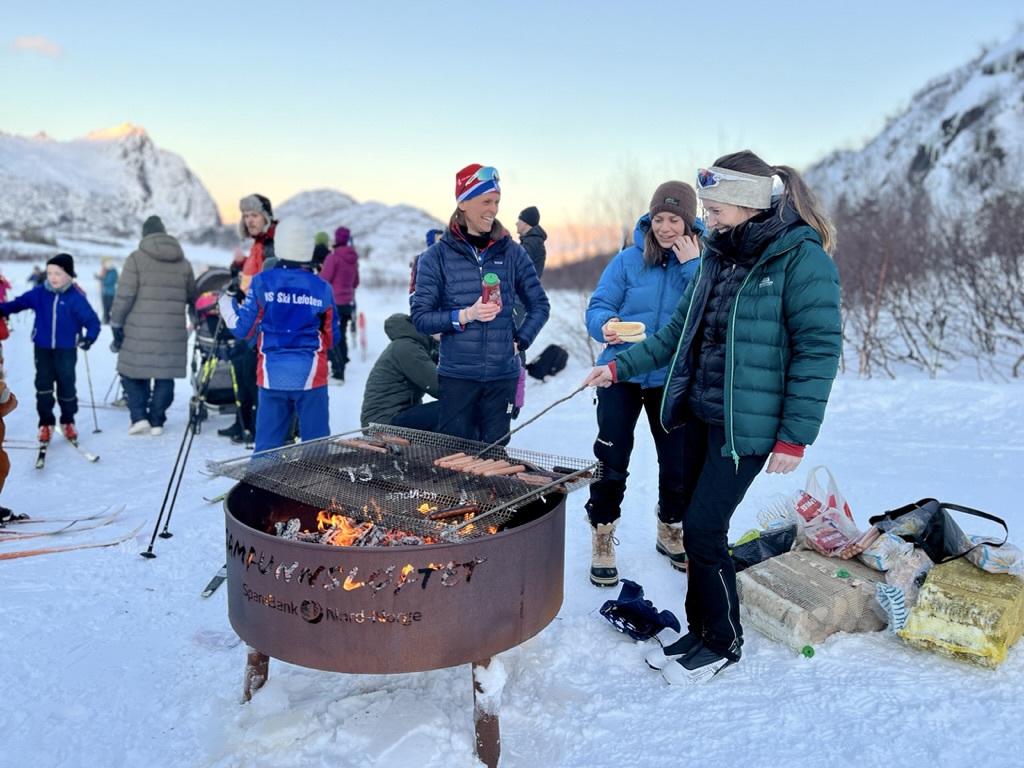 For spørsmål – ta kontakt med 
Tove Andersen, Oslo Skikrets: mob. 92030632
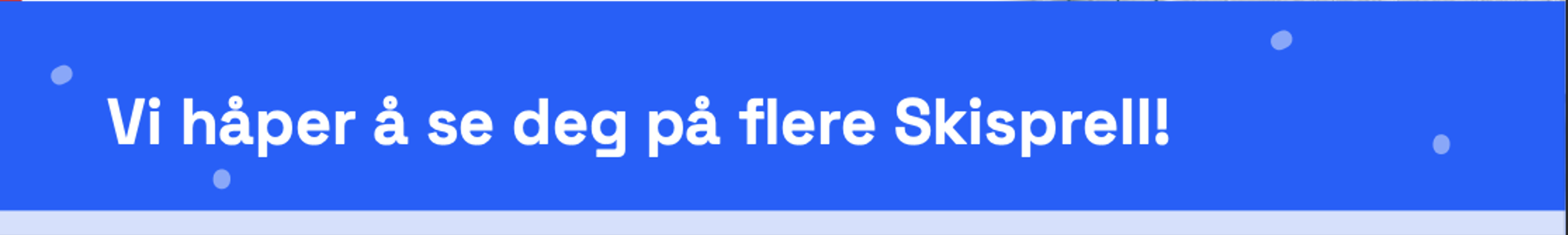